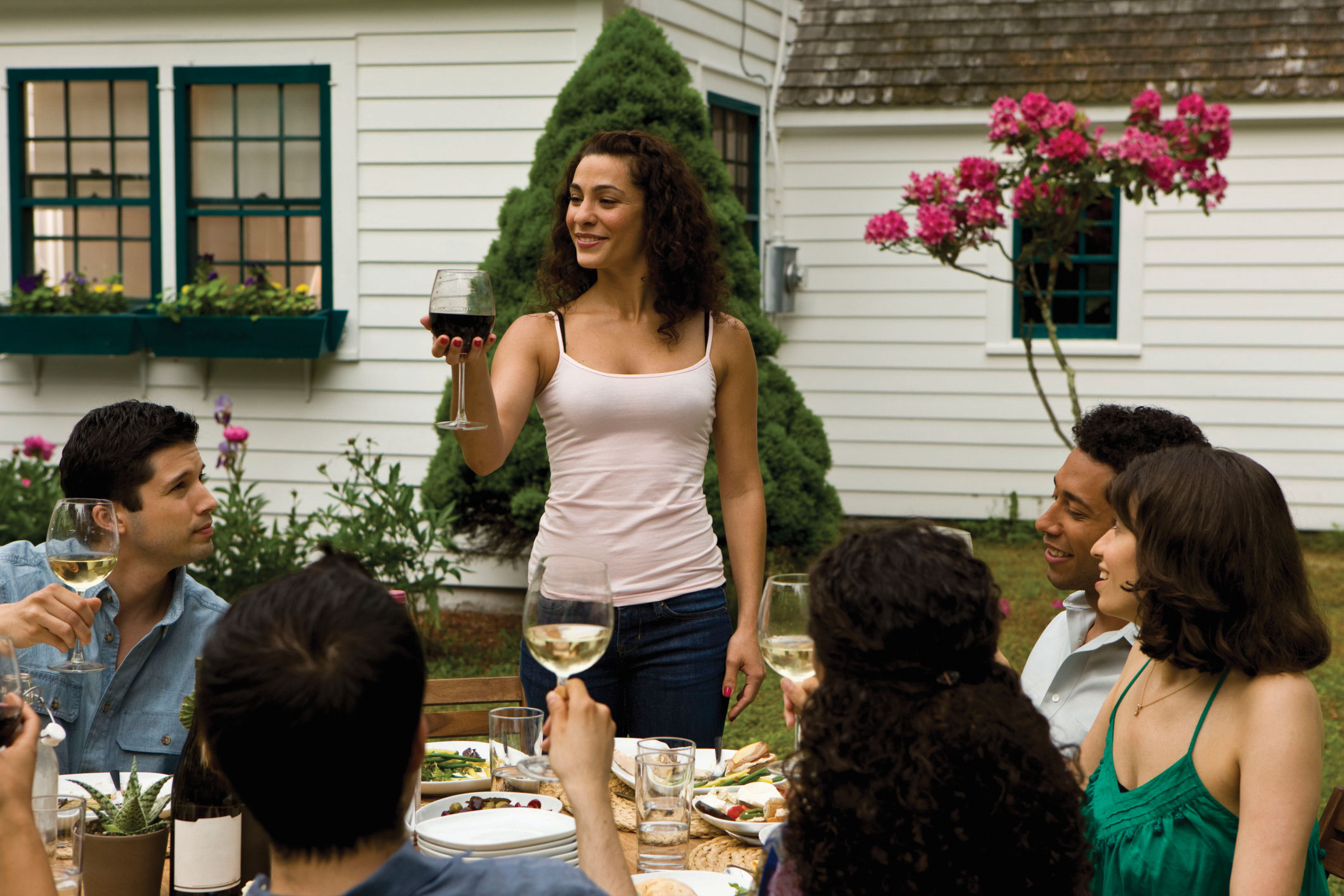 Chapter 17 
Special Occasion Speeches
This Photo by Unknown Author is licensed under CC BY-SA-NC
Exploring Public Speaking (HACC Edition, 2021)
17.1 Understanding Special Occasion Speeches
17.2 Types of Special Occasion Speeches
17.3 Special Occasion Language
17.4  Special Occasion Delivery
Chapter 17 Overview
Why Anxiety and Public Speaking
Understanding Special Occasion Speeches
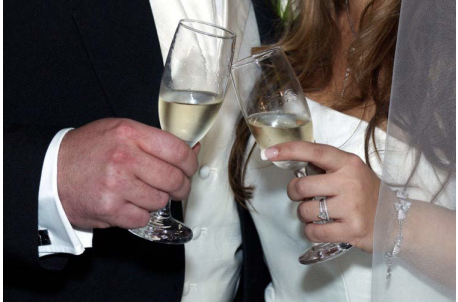 This Photo by Unknown Author is licensed under CC BY-SA-NC
17.1
Special OccasionSpeeches
Can be given at social or business events (wedding, acceptance speech, funeral)
Many speeches given in real life are for special occasions
Designed to address and engage the context and audience’s emotions on a specific occasion
Special OccasionTips
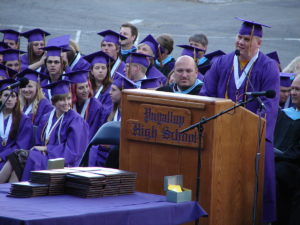 Be prepared
Adapt to the occasion
Adapt to your audience
Be mindful of time
This Photo by Unknown Author is licensed under CC BY-NC-ND
Types of Special Occasion Speeches
Types of 
Special Occasion Speeches
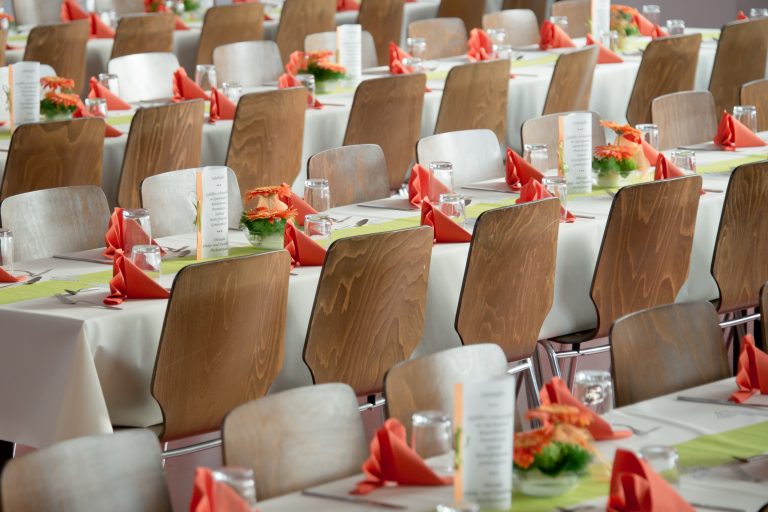 This Photo by Unknown Author is licensed under CC BY-NC
17.2
Mini speech that introduces another speaker
Should have a clear introduction, body and conclusion
Have an impressive hook about the upcoming speaker
Introductions
Types of Special Occasion Speeches
Brief speech to accompany a prize or honor
Explain honor and why it’s important along with what recipient accomplished
Presentations
Types of Special Occasion Speeches
Brief speech to given by the recipient of an honor
Should thank the givers, those who helped and put the award in perspective; give credit to others
“Be thankful. Be gracious. Be short.”
Acceptance
Types of Special Occasion Speeches
In honor of an opening to highlight the importance of a project
Explain how you’re involved or related and how others are involved
Talk about structure and who designed it
Dedication
Types of Special Occasion Speeches
A speech to congratulate, appreciate, or remember
Keep remarks brief
Focus your attention on the person being toasted
Look at person being honored
Toasts
Types of Special Occasion Speeches
To praise and good-naturedly insult a person being honored
Challenging to do
Consider strange habits or amusing stories
Make sure audience can relate
Roasts
Types of Special Occasion Speeches
Given in honor of someone who died
Know as much information about the deceased as possible
Although a serious occasion, can add at least one humorous point
Know the audience
Praise, lament and console
Eulogies
Types of Special Occasion Speeches
To say good-bye to part of speaker’s life
Thank people in current position
Express how much experience meant
End on a high note
Farewell
Types of Special Occasion Speeches
A graduation speech
Should balance humor and inspiration
Use theme
Talk about your experiences
Impart wisdom and advice
Place speech into larger context of lives
Commencement
Types of Special Occasion Speeches
Generally serious speeches but can insert humor for amusement
Often, people are hired to give these speeches
After Dinner
Types of Special Occasion Speeches
Arouse emotions and motivate the audience to do something
Types
Hero
Survivor
Religious
Motivational
Types of Special Occasion Speeches
Special Occasion Language and Delivery
Special Occasion 
Language and Delivery
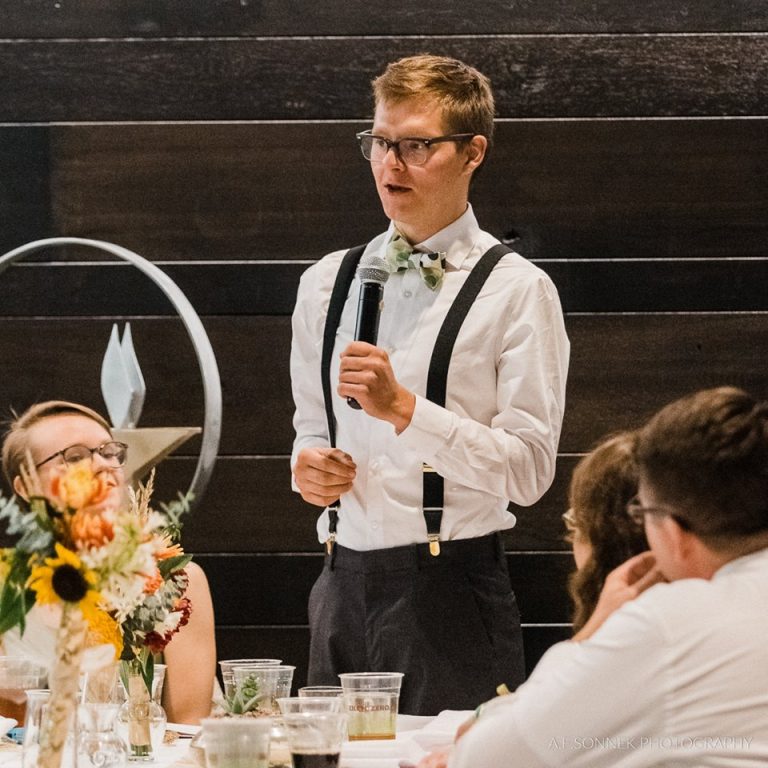 This Photo by Unknown Author is licensed under CC BY-NC
17.3 and 17.4
Special OccasionLanguage/ Delivery
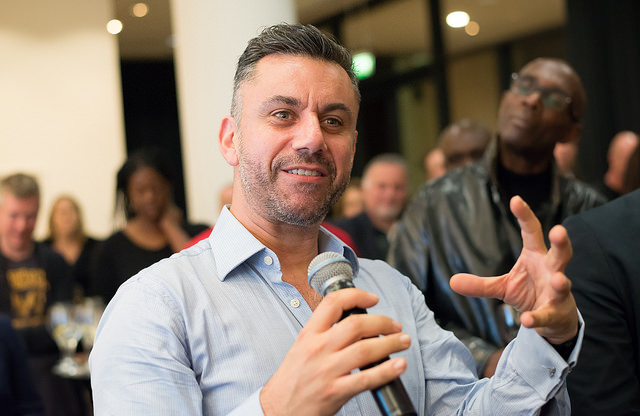 Don’t use big words to sound smart
Use basic words to convey emotion
Practice
Convey emotion
This Photo by Unknown Author is licensed under CC BY-SA-NC
17.1 Understanding Special Occasion Speeches
17.2 Types of Special Occasion Speeches
17.3 Special Occasion Language
17.4  Special Occasion Delivery
Chapter 17 Review